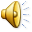 Кто хочет 
стать
математиком?
Игра по математике для 11 классов
Правила игры
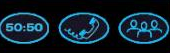 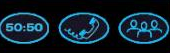 Вопрос
15
5
14
4.8
13
4.6
12
4.4
11
4.2
10
4
9
3.8
8
3.6
A:
B:
7
3.4
6
3.2
5
3
4
2.5
3
2
C:
D:
2
1.5
1
1
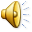 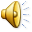 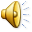 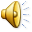 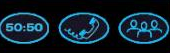 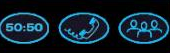 Вопрос 1
Стереометрия – это раздел геометрии, в котором изучаются фигуры…
15
5
14
4.8
13
4.6
12
4.4
11
4.2
10
4
9
3.8
A: В пространстве
B: На плоскости
8
3.6
7
3.4
6
3.2
5
3
4
2.5
C: На полуплоскости
D: На прямой
3
2
2
1.5
1
1
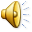 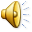 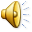 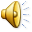 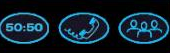 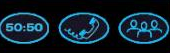 Вопрос 2
Кто автор учебника по геометрии?
15
5
14
4.8
13
4.6
12
4.4
11
4.2
10
4
9
3.8
A: Колмогоров А.Н.
B: Погорелов А.В.
8
3.6
7
3.4
6
3.2
5
3
4
2.5
C: Башмаков И.Д.
D: Алимов А.В.
3
2
2
1.5
1
1
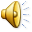 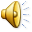 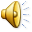 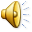 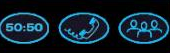 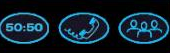 Вопрос 3
Как переводится слово геометрия?
15
5
14
4.8
13
4.6
12
4.4
11
4.2
10
4
9
3.8
A: Наука
B: Измерение
8
3.6
7
3.4
6
3.2
5
3
4
2.5
C: Изучение
D: Землемерие
3
2
2
1.5
1
1
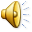 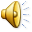 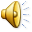 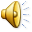 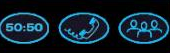 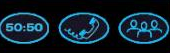 Вопрос 4
Сколько основных фигур в пространстве?
15
5
14
4.8
13
4.6
12
4.4
11
4.2
10
4
9
3.8
A: Одна
B: Две
8
3.6
7
3.4
6
3.2
5
3
4
2.5
C: Три
D: Четыре
3
2
2
1.5
1
1
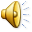 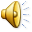 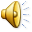 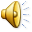 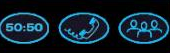 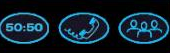 Вопрос 5
Прямые, которые не пересекаются и не лежат в одной плоскости называются…
15
5
14
4.8
13
4.6
12
4.4
11
4.2
10
4
9
3.8
A: Параллельными
B: Совпадающими
8
3.6
7
3.4
6
3.2
5
3
4
2.5
C: Скрещивающимися
D: Пересекающимися
3
2
2
1.5
1
1
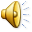 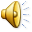 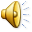 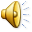 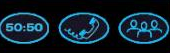 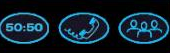 Вопрос 6
Если две различные прямые имеют общую точку, то через них можно провести… и притом только одну
15
5
14
4.8
13
4.6
12
4.4
11
4.2
10
4
9
3.8
A: Прямую
B: Плоскость
8
3.6
7
3.4
6
3.2
5
3
4
2.5
C: Фигуру
D: Точку
3
2
2
1.5
1
1
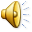 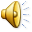 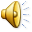 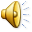 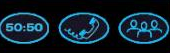 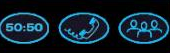 Вопрос 7
Если две различные плоскости имеют общую точку, то они…
15
5
14
4.8
13
4.6
12
4.4
11
4.2
10
4
9
3.8
A: Параллельны
B: Пересекаются по прямой
8
3.6
7
3.4
6
3.2
5
3
4
2.5
C: Совпадают
D: Перпендикулярны
3
2
2
1.5
1
1
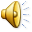 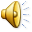 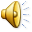 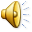 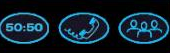 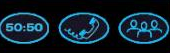 Вопрос 8
Отрезок, соединяющий основания наклонной и перпендикуляра, проведенных из одной и той же точки, называется…
15
5
14
4.8
13
4.6
12
4.4
11
4.2
10
4
9
3.8
A: Перпендикуляром
B: Катетом
8
3.6
7
3.4
6
3.2
5
3
4
2.5
C: Основанием
D: Проекцией
3
2
2
1.5
1
1
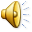 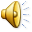 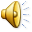 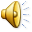 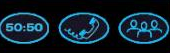 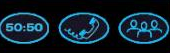 Вопрос 9
Основанием параллелепипеда является…
15
5
14
4.8
13
4.6
12
4.4
11
4.2
10
4
9
3.8
A: трапеция
B: параллелограмм
8
3.6
7
3.4
6
3.2
5
3
4
2.5
C: треугольник
D: многоугольник
3
2
2
1.5
1
1
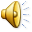 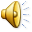 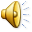 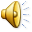 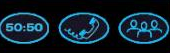 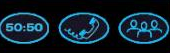 Вопрос 10
Многогранник, составленный из четырех треугольников называется…
15
5
14
4.8
13
4.6
12
4.4
11
4.2
10
4
9
3.8
A: тетраэдр
B: икосаэдр
8
3.6
7
3.4
6
3.2
5
3
4
2.5
C: додекаэдр
D: октаэдр
3
2
2
1.5
1
1
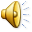 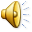 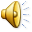 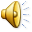 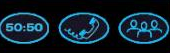 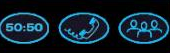 Вопрос 11
Сколько осей симметрии имеет квадрат?
15
5
14
4.8
13
4.6
12
4.4
11
4.2
10
4
9
3.8
A: одну
B: две
8
3.6
7
3.4
6
3.2
5
3
4
2.5
C: три
D: четыре
3
2
2
1.5
1
1
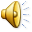 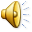 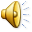 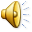 Вопрос 12
Автор книги, которая называется «Начала».В этой книге он сформулировал основные принципы построения геометрии.
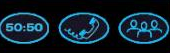 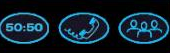 15
5
14
4.8
13
4.6
12
4.4
11
4.2
10
4
9
3.8
A: Пифагор
B: Фалес
8
3.6
7
3.4
6
3.2
5
3
4
2.5
C: Евклид
D: Архимед
3
2
2
1.5
1
1
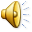 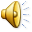 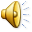 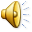 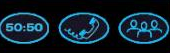 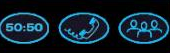 Вопрос 13
Какие числа являются сторонами египетского треугольника?
15
5
14
4.8
13
4.6
12
4.4
11
4.2
10
4
9
3.8
A: 6, 7, 8
B: 4, 8, 9
8
3.6
7
3.4
6
3.2
5
3
4
2.5
C: 3, 4, 5
D: 10, 15, 20
3
2
2
1.5
1
1
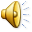 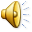 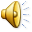 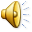 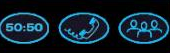 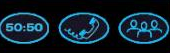 Вопрос 14
Ученый, который нашел отношение длины окружности к ее диаметру.
15
5
14
4.8
13
4.6
12
4.4
11
4.2
10
4
9
3.8
A: Евклид
B: Пифагор
8
3.6
7
3.4
6
3.2
5
3
4
2.5
C: Архимед
D: Фалес
3
2
2
1.5
1
1
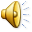 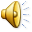 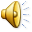 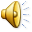 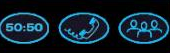 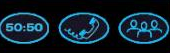 Вопрос 15
Кто из русских ученых является создателем неевклидовой геометрии?
15
5
14
4.8
13
4.6
12
4.4
11
4.2
10
4
9
3.8
A: Ковалевская
B: Лобачевский
8
3.6
7
3.4
6
3.2
5
3
4
2.5
C: Ломоносов
D: Магницкий
3
2
2
1.5
1
1
Автор: Грязнова Е.В., учитель математики и информатики
Литература: газета «Математика», № 45, 2003 г.
Учебник геометрии 7-11, Погорелов А.В.